NCDPI’s School Connectivity and E-Rate Services for Charter Schools and LEAs
Michael.Ramsey@dpi.nc.gov
DTL
Digital Teaching and Learning
Legislation
Plan
Infrastructure
E-rate
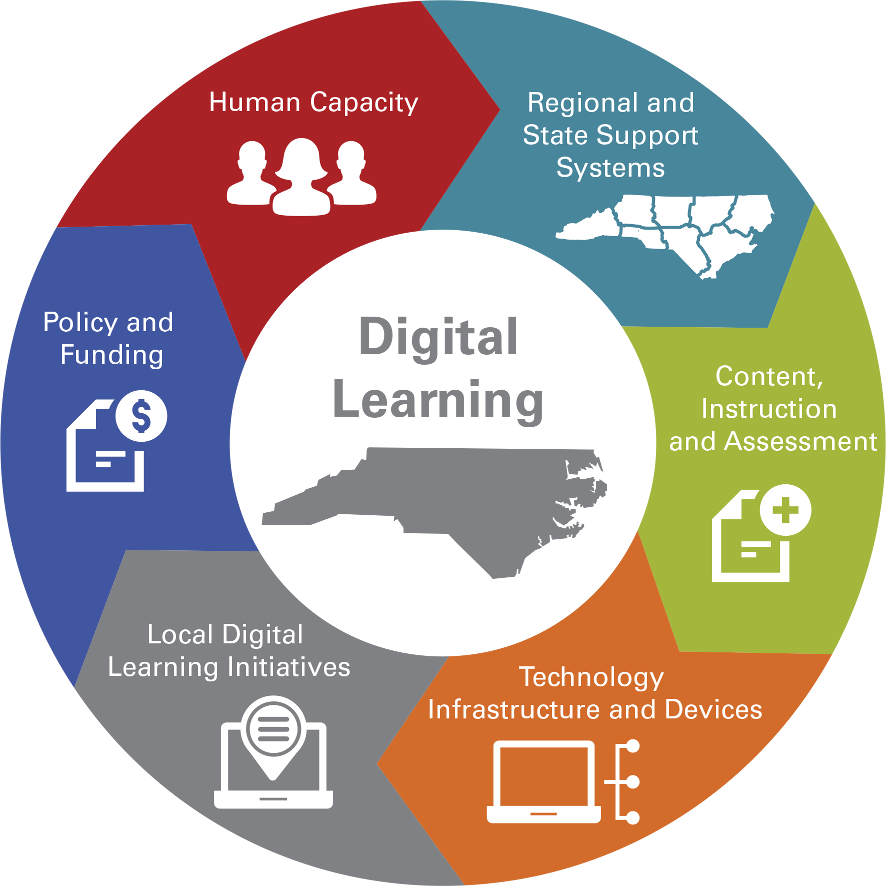 [Speaker Notes: Roxie will discuss DTL plan and how it interfaces with Infrastructure (SCI)]
Problem
Your district or charter school needs:
 Internet, Content Filtering, Firewall
Network Connection to another campus
Wireless Access Points in every classroom
Network switches in the closets
Network Wiring
Someone to tell us what we need; advice without a sales pitch
Someone to install and configure all of it
Problem #2
We have no money for IT infrastructure like this
Solution #1 – Federal Funds
Federal E-rate Program
- Provides up to 90% of funding for Internet and WAN (Category 1).
- Provides up to 90% of funding for internal network connections such as wireless access points, network switches, cabling, installation, and maintenance (Category 2) up to $156 per student over five years
Solution #1 – Federal Funds
$156 per student for Category 2
	@ 200 students = $31,200
	@ 2,000 students = $312,000
Discount rate based on Urban/Rural and NSLP or other similar numbers. 
Statewide average discount rate is 70%
Your cost, at 70% discount:
	@200 students = $963
	@ 2,000 students = $9,630
[You’re thinking,  “But we don’t have those funds locally!”]
Discount Matrix
7
Solution #2 – SCI
NCDPI School Connectivity & E-rate Services can:
Pay Internet, Firewall, Content Filtering, WAN
Pay the local portion for Category 2 so there is zero local cost
SCI has contracts in place for most Category 2 goods and services, making it easy file
SCI has contracts to perform IT Need Assessments, IT Security Assessments, and general consulting
Solution #2 - SCI
NCDPI School Connectivity & E-rate Services
Provides Internet access through the North Carolina Research and Education Network (NCREN), including Firewall and Content Filter
Pays the local portion of WAN costs
Provides full-service training and assistance for local filing of E-rate for WAN and Category 2
History
NCDPI School Connectivity & E-rate Services
Established in 2007, has provided over $130M directly to LEAs and Charters to enable quality network infrastructure to the classroom
NC is the first state to have, on average, one wireless access point per classroom
In 2018, will enable $30M in statewide Category 2 purchases
SCI Objectives
Expand the number of schools with broadband Internet access
Further develop communication networks for rural and underperforming schools
Aid in professional development
Develop a scalable model to maintain and enhance network services to all schools in North Carolina.
[Speaker Notes: Roxie discusses how E-Rate makes it possible for SCI to leverage state and local funding]
Last Year
Details
Internet Access provided through NCREN
Fiber-based, unrestricted Internet access
Used by all 115 LEAs and the majority of charters
Bandwidth increased at 60% utilization
New charters start at 50Mbps, full-duplex
No monthly costs; NCDPI SCI files all E-rate
zScaler content filtering and Cisco firewall included, can be self-managed or managed
NCREN
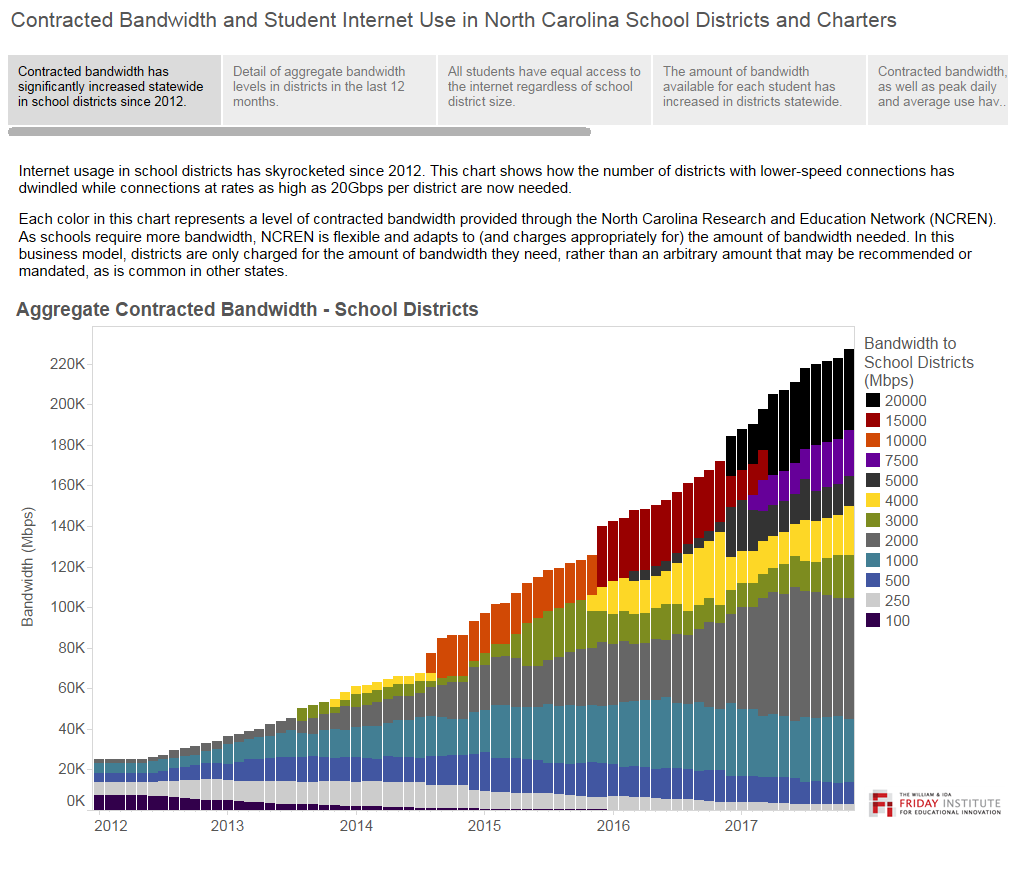 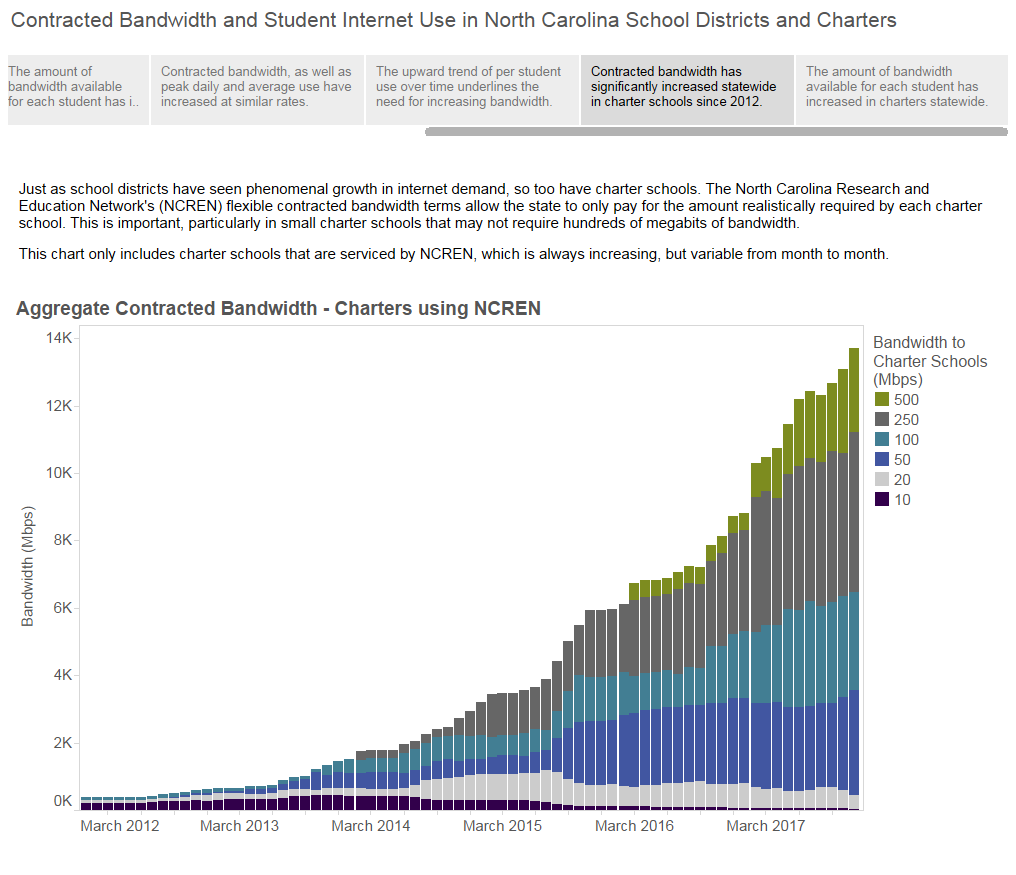 Client Network Engineering
IT Needs Assessments, Security Assessments, and IT Planning Assistance
Provided by MCNC CNE team
Confidential between LEA/Charter and MCNC
NCDPI does not monitor results
E-rate Assistance
E-rate training held several times a year across the state
Regionally dedicated E-rate experts available for phone, email, Google Hangouts, GoToMeeting screen sharing, and on-site visits to help you through the entire filing process
E-rate Support
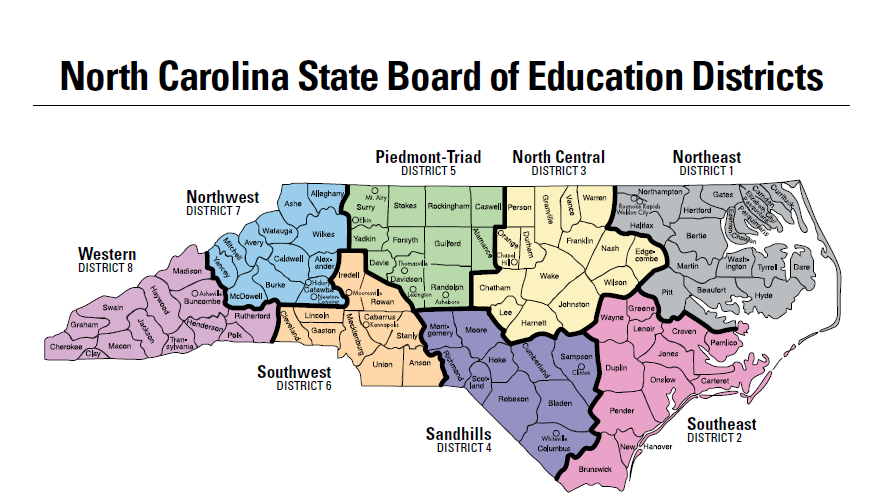 Jeannene
Roxie
Rebecca
SCI & E-rate Team
Northeast and North Central	
Jeannene.Hurley@dpi.nc.gov

Southeast, Sandhills, Piedmont Triad
Rebecca.Martin@dpi.nc.gov

Southwest, Northwest, Western
Roxie.Miller@dpi.nc.gov

Program Manager
Michael.Ramsey@dpi.nc.gov
20
LINKS
NCDPI School Connectivity & E-rate Services: https://erate.fi.ncsu.edu

Federal E-rate Program: https://www.usac.org/sl

NCREN: https://www.mcnc.org/our-community/k12/services

Eligible Services List for 2018:
 https://www.fcc.gov/document/wcb-releases-eligible-services-list-e-rate-funding-year-2018
22
Questions?